Heaven Or Hell – Which?
Matthew 25:31-46
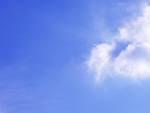 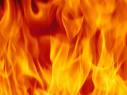 Which?
HEAVEN

A Real Place!

Unimaginable Joy!

Only The Faithful Few!

A Place of Eternal Bliss!

Obedient There!

No Desire To Escape!

Can Forfeit or Gain!
HELL

A Real Place!

A Place of Horror!

Many Will Go There!

Place Unending Torment!

Devil, evil, disobedient!

No Way of Escape!

A Place To Avoid!
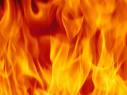 Certainty Of Hell
Jesus taught there is a hell.
Matthew 5:22, 29-30; Matthew 10:28; 13:41-42; Matthew 25:31-34, 41, 46
Apostles taught there is a hell.
2 Corinthians 5:10;2 Thessalonians 1:7-9;Revelation 14:11; 21:8
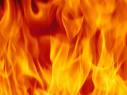 What Is Hell Like?
Everlasting. Revelation 20:10
Punishment. Romans 2:8-9
Place of tormenting appetite and desire. Luke 16:22-24
Separation. 2 Thessalonians 1:9
Memory, remorse, and regret.Luke 16:25; Matthew 25:30
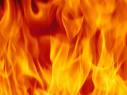 What Is Hell Like?
Darkness. Matthew 25:30
Unquenchable fire. Revelation 21:8; Mark 9:43
Death. Revelation 20:14; 21:8
Without hope. Luke 16:26;Revelation 14:9-11
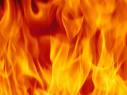 Who Is Going To Hell?
The devil and his angels. Matthew 25:41; Revelation 20:7-10; 2 Peter 2:4; Jude 6
The wicked. Psalms 9:17; Revelation 21:8
Those who do not obey the gospel.2 Thessalonians 1:7-9; cf. Romans 2:8-9
Unfaithful. Matthew 25:14-30
Apostates. Hebrews 6:4-8; 10:26-31;2 Peter 2:20-21
How Beautiful Heaven Must Be
Heaven is real. Matthew 5:12; 6:19ff; 1 Peter 1:4; Colossians 1:5; Philippians 3:20
Paradise. Revelation 2:7
God shall dwell among His people, no sorrow. Revelation 21:3-4
No sin. Revelation 21:27
How Beautiful Heaven Must Be
Permanent home of the soul. Matthew 25:46;1 Thessalonians 4:17; cf. Hebrews 11:9-10; 2 Corinthians 5:1ff
Perfect fellowship. Revelation 21:3;cf. 22:4; 1 John 3:2; Matthew 8:11
Worship and service. Revelation 22:3
Place of rest. Revelation 14:13; cf. 1 Corinthians 15:58; 2 Timothy 4:6-8
Who Is Going To Heaven?
Not everyone is.Matthew 7:13-14, 21-23
Only those who seek. Luke 13:24; Romans 2:7
Those who remain faithful.James 1:12; 2 Timothy 4:6-8;cf. Revelation 2:10
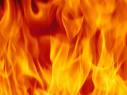 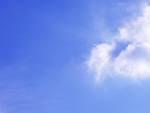 HELL

Matthew 25:41-42, “Then shall he say also unto them on the left hand, Depart from me, ye cursed, into the eternal fire which is prepared for the devil and his angels”
HEAVEN

Matthew 25:34, “Then shall the King say unto them on his right hand, Come, ye blessed of my Father, inherit the kingdom prepared for you from the foundation of the world”
Matthew 25:46, “And these shall go away into eternal punishment: but the righteous into eternal life.”
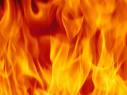 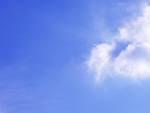 Where Will You Spend Eternity?
HELL

A Real Place!

A Place of Horror!

Many Will Go There!

Place Unending Torment!

Devil, evil, disobedient!

No Way of Escape!

A Place To Avoid!
HEAVEN

A Real Place!

Unimaginable Joy!

Only The Faithful Few!

A Place of Eternal Bliss!

Obedient There!

No Desire To Escape!

Can Forfeit or Gain!